Electron-Electron Interaction Driven Exotic SCs on Quasicrystals
Fan Yang (杨帆)

Beijing Institute of Technology
（北京理工大学）
2023-6-30  West Lake University, Hangzhou
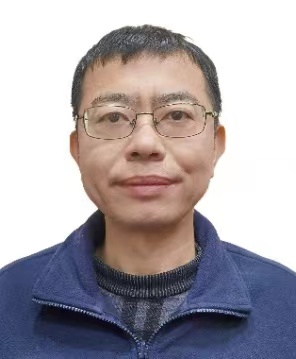 Jing Zhou(CUPT）
Congjun Wu (WLU)
Collaborators
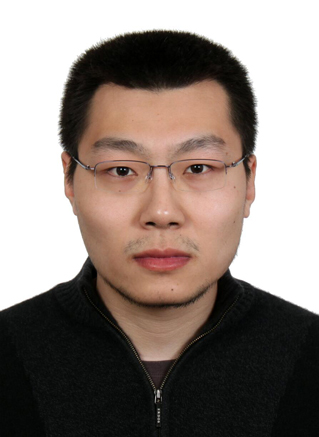 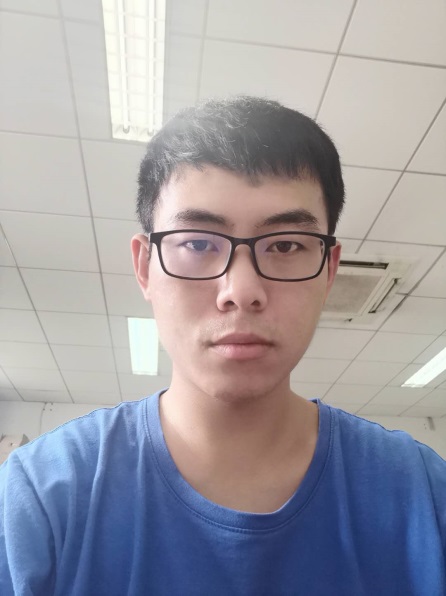 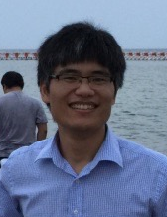 Ye Cao (BIT)
Yu-Bo Liu (BIT)
Yong-You Zhang (BIT)
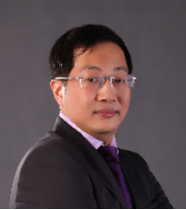 Wei-Qiang Chen (SUST)
Outline
Introduction
                
Exotic SC states driven by e-e interaction on intrinsic QCs 

Exotic SC states driven by e-e interaction on extrinsic QCs

Discussions & Conclusion
Y. Cao, et al,  Phys. Rev. Lett. 125, 017002(2020); Y.-B. Liu, et al,  Phys. Rev. B 107, 014501 (2023).
Y. Zhang, et al, SCPMA 65, 287411 (2022);  Y.-B. Liu, et al, arXiv: 2301.07553 ; arXiv: 2301.06357.
Outline
Introduction
                
Exotic SC states driven by e-e interaction on intrinsic QCs 

Exotic SC states driven by e-e interaction on extrinsic QCs

Discussions & Conclusion
Y. Cao, et al,  Phys. Rev. Lett. 125, 017002(2020); Y.-B. Liu, et al,  Phys. Rev. B 107, 014501 (2023).
Y. Zhang, et al, SCPMA 65, 287411 (2022);  Y.-B. Liu, et al, arXiv: 2301.07553 ; arXiv: 2301.06357.
The Penrose tiling
   5D cubic to 2D
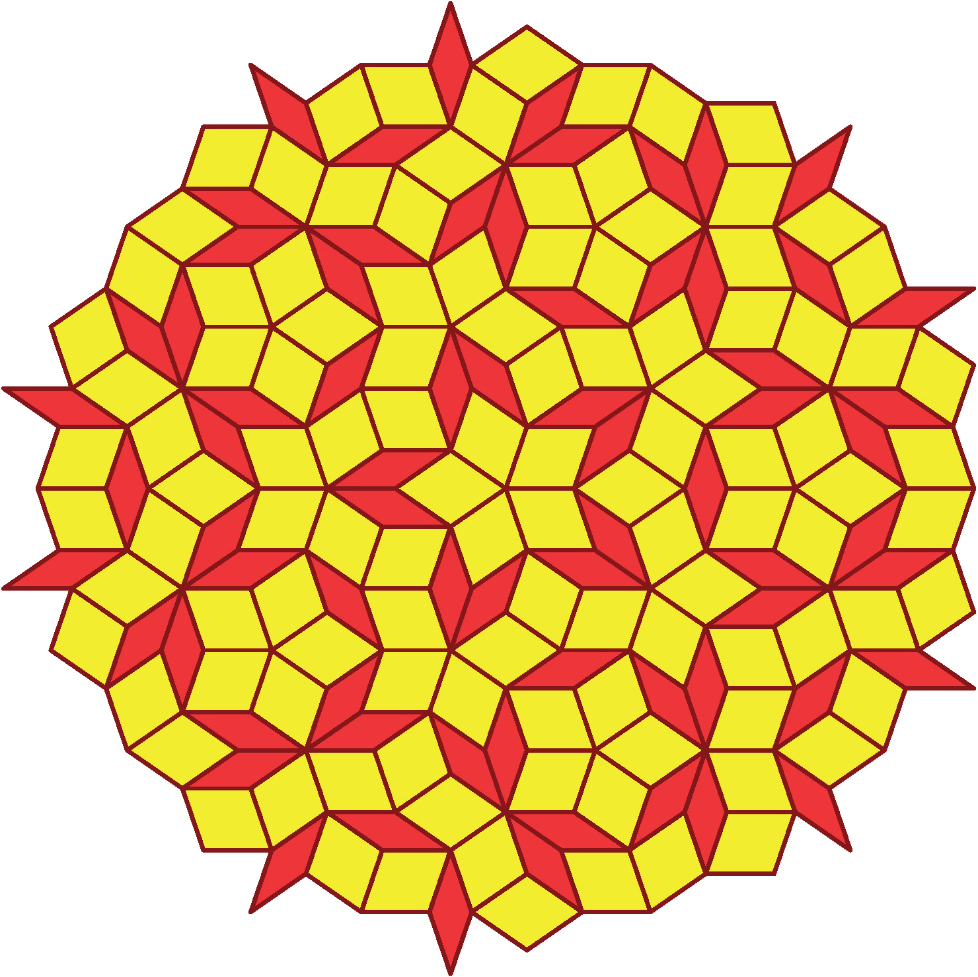 The QC Structure
Long-range ordered structure
    
    A. Rotation symmetry

    B. No translation symmetry

    C. Projection of high-D
         crystal lattice to low-D

    D. Any finite-size section
          repeats infinite times
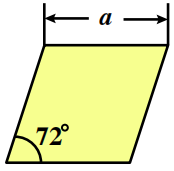 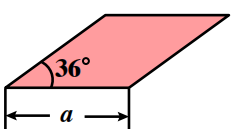 Electron Structure of QC
Electronic state:  M-I-T critical point
    A.  No translation symmetry:  no  
    B.  Singular smooth DOS (pseudogap, fractal)
    C.  Critical wave function
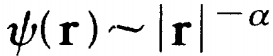 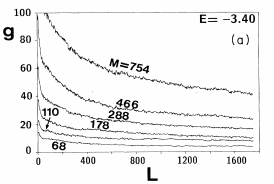 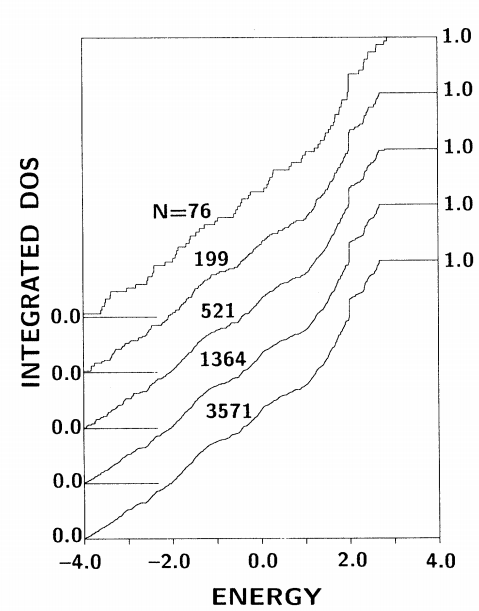 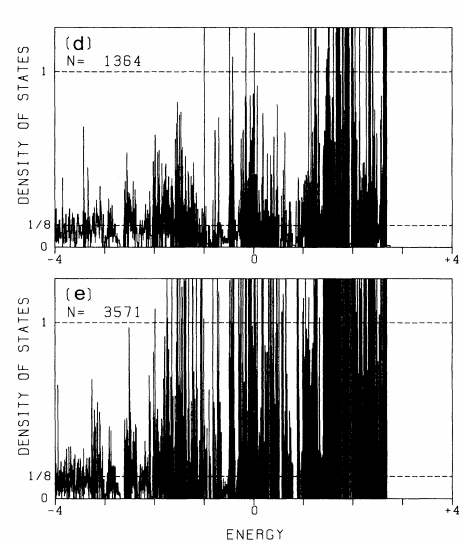 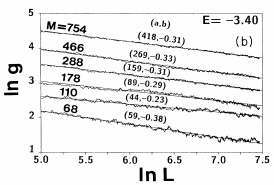 Intrinsic QC & Extrinsic QC
Intrinsic QC:   e.g. Penrose
Extrinsic QC:   twisted multilayers of crystals
Examples of Ext QCs: 30o-TBG; 45o-TB cuprates
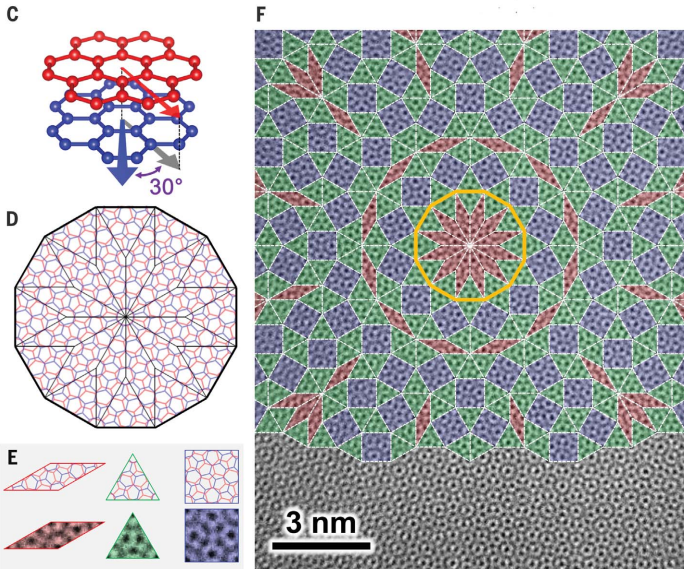 The synthesized 30o-TBG
side view
No translational period
Point group:  D6d~D12 
Projection of 4D crystal into 2D
Belong to extrinsic QC
top view
minimum
 unit
Ahn, et al., Science 361, 782–786 (2018)
W. Yao, et al, PNAS 115, 6928 (2018).
Superconductivity (SC) on QC
Superconducting  Al–Zn–Mg QC
K. Kamiya, et al,  Nat Commun  9:154  (2018)
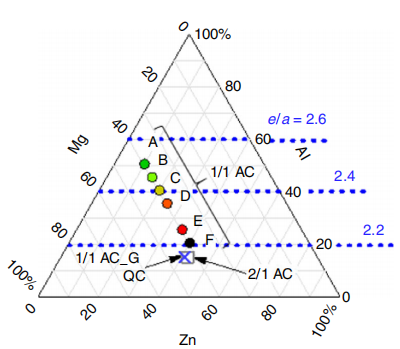 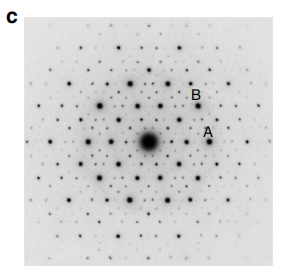 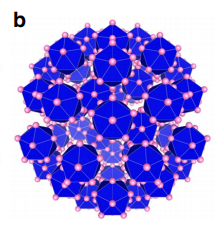 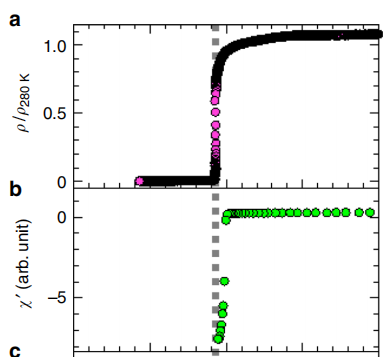 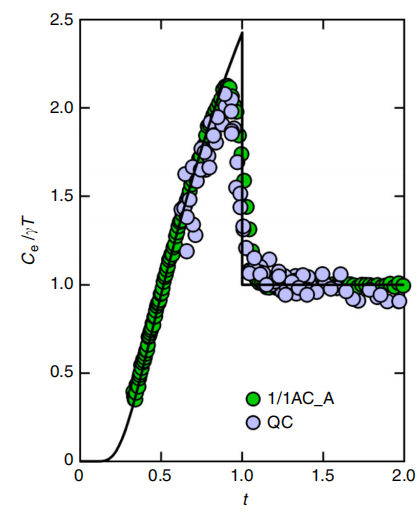 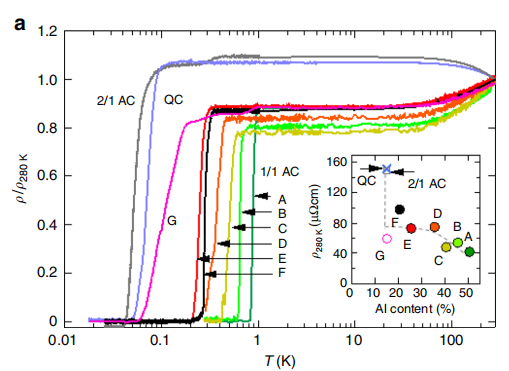 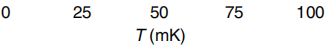 Fundmental Issues For SCs on QCs
What’s the pairing mechanism for SC on QC ?

How to classify pairing symmetries  on QCs ?

What’s the universal properties of SCs on QCs ?

Can QCs generate novel SCs  absent on crystals ?
Outline
Introduction
                
Exotic SC states driven by e-e interaction on intrinsic QCs 

Exotic SC states driven by e-e interaction on extrinsic QCs

Discussions & Conclusion
Y. Cao, et al,  Phys. Rev. Lett. 125, 017002(2020); Y.-B. Liu, et al,  Phys. Rev. B 107, 014501 (2023).
Y. Zhang, et al, SCPMA 65, 287411 (2022);  Y.-B. Liu, et al, arXiv: 2301.07553 ; arXiv: 2301.06357.
Background & Questions
Unconventional SCs driven by repulsive interactions
The Kohn-Luttinger mechanism on crystals
         A. The e-e interaction can be renormalized
             B. The renormalized e-e interaction is anisotropic on the FS 
             C. Can be decomposed into various eigen channels 
             D. The most-negative-eigenvalue channel is realized to cause SC
             E. Technically represented by RPA, FLEX, FRG......
Can the K-L mechanism be generalized to QC?
Properties of unconventional SCs on QC?
Y. Cao, et al,  Phys. Rev. Lett. 125, 017002(2020)
attraction
BEC
superconductivity
cooper pair
The BCS theory for SC
The Cooper instability and BCS theory


The mean-field theory




How about direct repulsive e-e interaction?
e
e
e
e
The effective attraction is mediated by electron-phonon coupling
各取一个particle-hole形的激发，Wick收缩
The Kohn-Luttinger Mechanism
No Mean-field SC  for the +U Hubbard model


The second-order perturbative effective H
find         ,   so that
The Kohn-Luttinger Mechanism
The Feyman’s diagram



The effective interaction
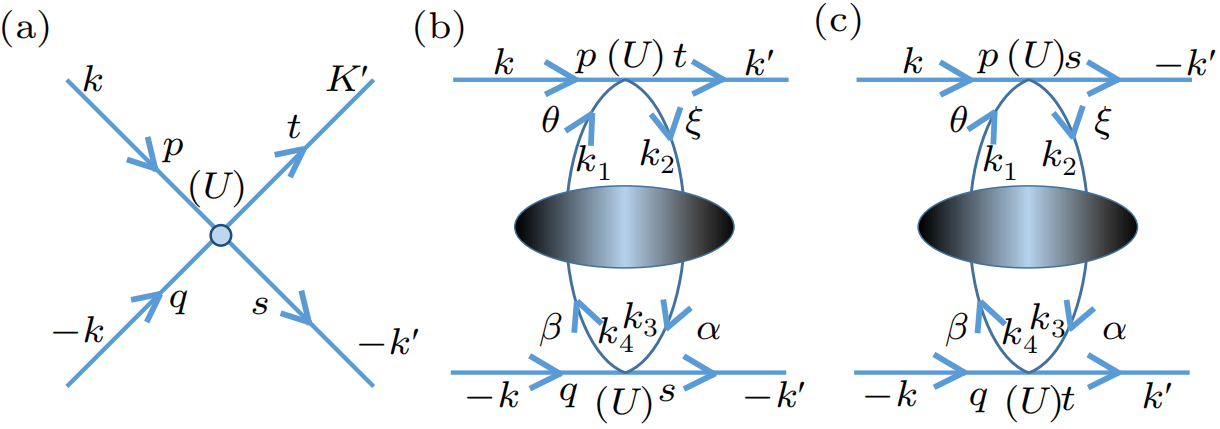 The Kohn-Luttinger Mechanism
MF treatment of the effective H



The pairing symmetry: determined by
The Tc : determined by the largest

Usually lead to unconventional SC (non s-wave)
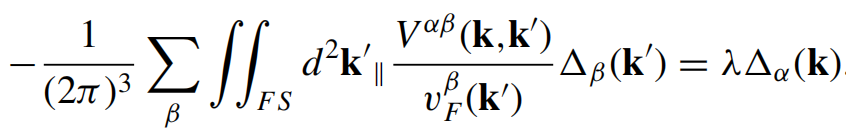 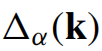 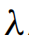 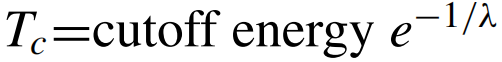 各取一个particle-hole形的激发，Wick收缩
The Kohn-Luttinger instability on QCs
The Hubbard model on the QC


The second-order perturbative effective H

     find       , so that
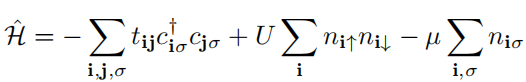 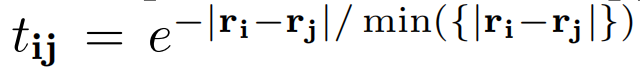 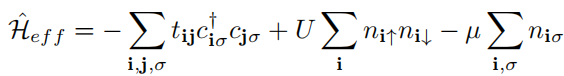 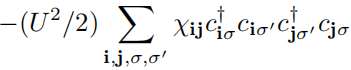 The Kohn-Luttinger instability on QCs
The real-space perturbative approach
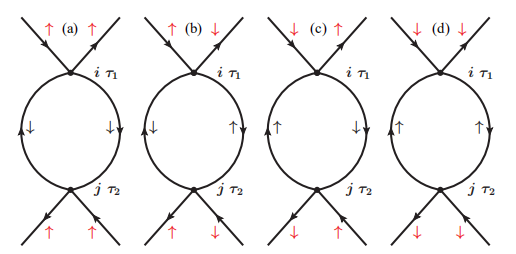 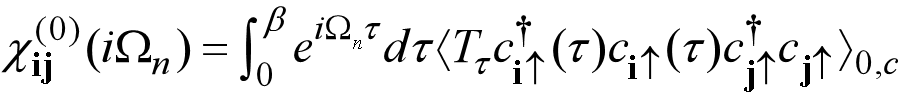 取零频
The Kohn-Luttinger instability on QCs
Mean-field treatment of

Linearized gap equation near Tc
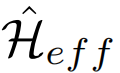 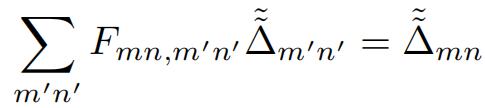 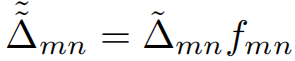 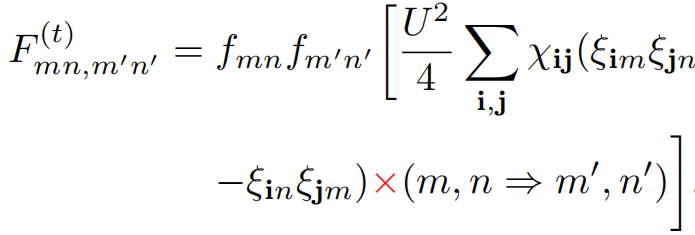 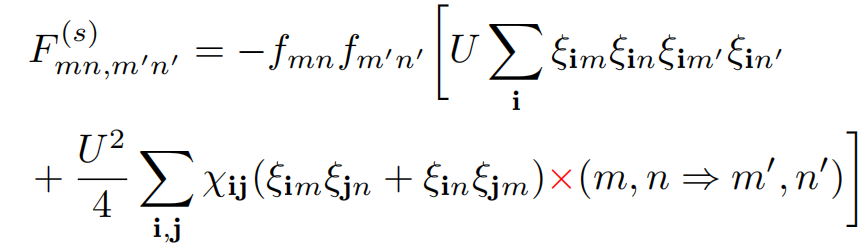 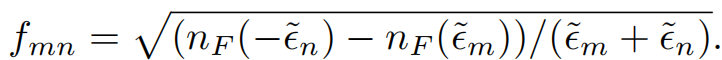 function of  T
or
: real space
: eigen space
Classification of pairing symmetries
The gap function always has two-variables

The classification is slightly different from crystals
Gap functions        with the same Tc form an IRRP of D5
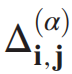 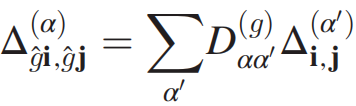 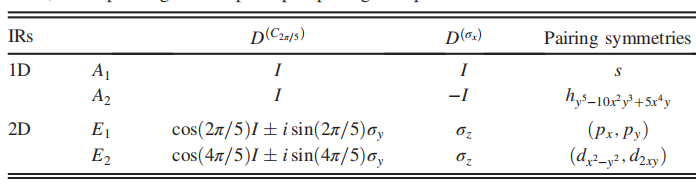 Four pairing symmetries of the Penrose tiling based on IRRPs of  D5
单态：空间角动量是偶数
三重态：空间角动量是奇数
Pauli’s exclusion principle:
Classification of pairing symmetry
Relation between pairing angular momentum and spin statistics
平移不变系统：交换两个粒子位置等价于旋转180°+平移
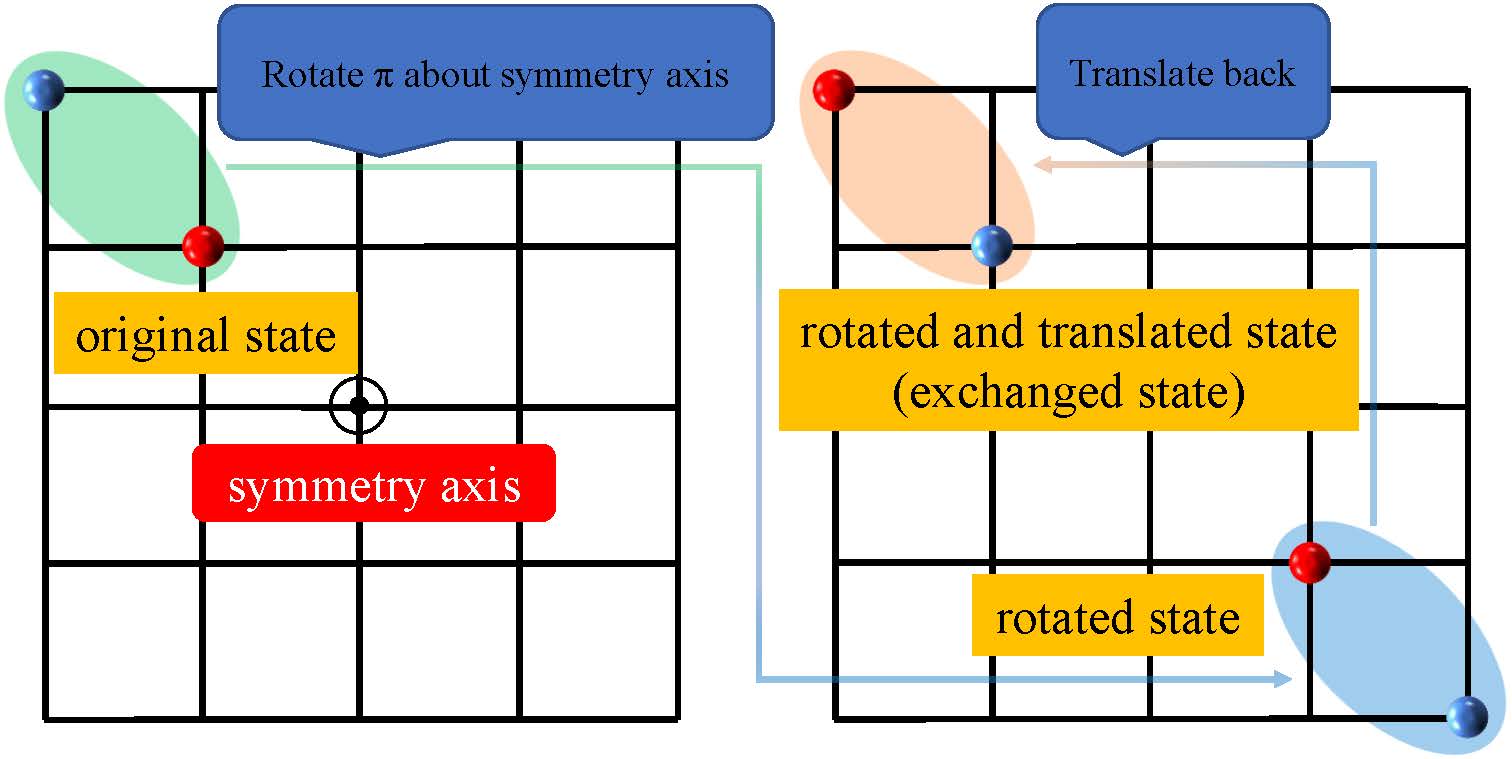 Classification of pairing symmetry
Lack of translation symmetry on the QC
s -wave:                                 singlet or triplet
p-wave:                                 singlet or triplet
d-wave:                                 singlet or triplet
h-wave:                                 singlet or triplet
angular momentum around the lattice center
spin statistics
unrelated
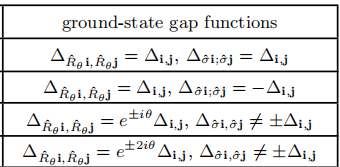 Topological SCs on QC
Two 2D IRRPs of D5 - : (px,py), (dx2-y2,d2xy)





Possible G-L free-energy minimum: p+ip and d+id,   singlet or triplet  TSC
With each             rotation for i and j simultaneously,
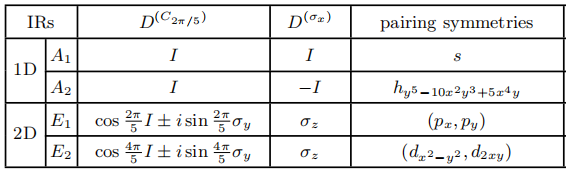 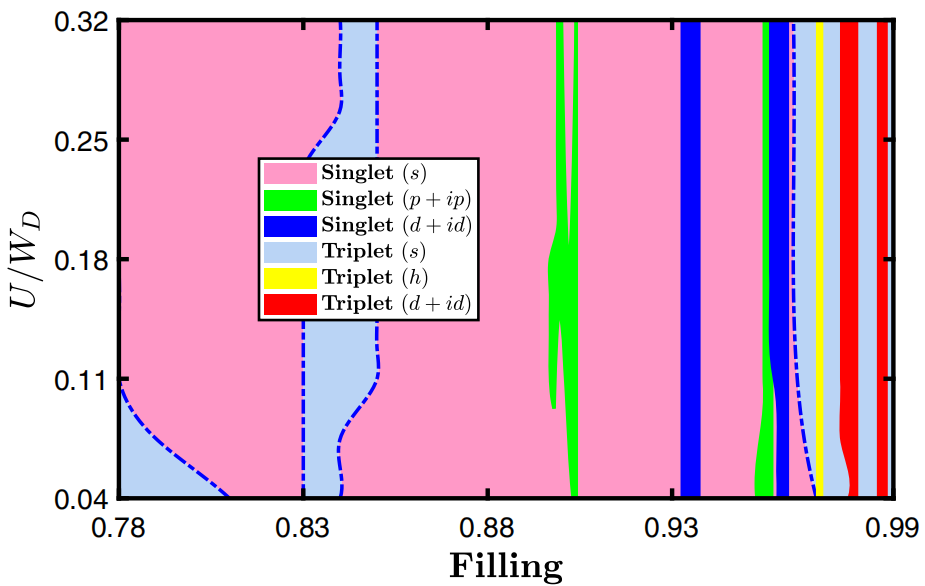 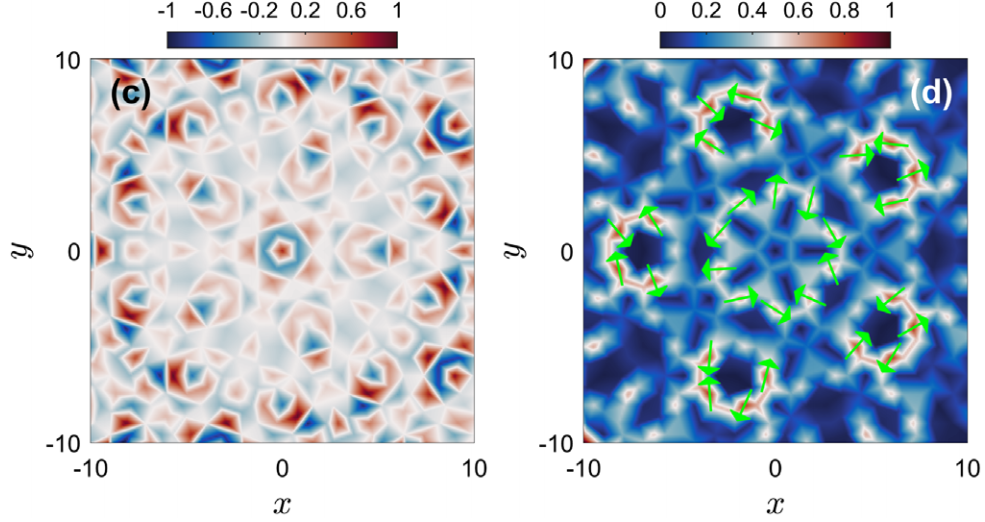 s-wave singlet
d+id-wave triplet
contour plot of            as function of i
pairing phase diagram
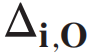 Pairing Phase diagram
Pairing phase diagram







Distinguished by phase-sensitve experiments
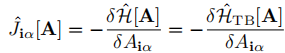 Set  A=0, spontaneous super current
Spontaneous bulk current for chiral TSC
Chiral TSC on crystals: spontaneuos edge current
Chiral TSC on QCs: spontaneuos bulk  current
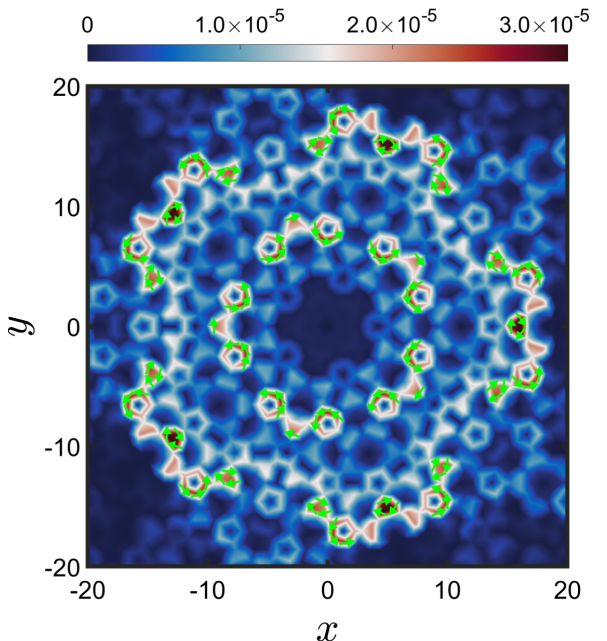 crystal:   current appear where the translation symmetry breaks, edge

QC: current appear everywhere as the translation symmetry breaks in the bluk!
Brief Summary for Topic I
The K-L pairing mechanism generized to QC


Pairing symmetries classified by IRRPs of D5 


Universal spontaneous bulk current for chiral TSC

                       (Rare on periodic lattices)
Y. Cao, et al,  Phys. Rev. Lett. 125, 017002(2020)
Outline
Introduction
                
Exotic SC states driven by e-e interaction on intrinsic QCs 

Exotic SC states driven by e-e interaction on extrinsic QCs

Discussions & Conclusion
Y. Cao, et al,  Phys. Rev. Lett. 125, 017002(2020); Y.-B. Liu, et al,  Phys. Rev. B 107, 014501 (2023).
Y. Zhang, et al, SCPMA 65, 287411 (2022);  Y.-B. Liu, et al, arXiv: 2301.07553 ; arXiv: 2301.06357.
Main points for Topic II
The extrinsic QC: periodic in each layer
        Quasi-period : reflected in weak interlayer coupling

New SC mechanism for extrinsic QC:
        Monolayer SC + interlayer Josephson coupling (IJC)
       
Such IJC can generate various exotic SCs
        A.  Make chiral TSC from non-TSC
         B.  Charge-4e SC emerges as vestigial phase
Y.-B. Liu, et al,  Phys. Rev. B 107, 014501 (2023);  arXiv: 2301.07553 ; arXiv: 2301.06357.
A Special Case:The 45o-TB Cuprates
Each D4 -symmetric monolayer carries d-wave SC with pairing angular momentum (PAM) L=2
The 45o-TB : forms an extrinsic QC
The two ODPs can couple through IJC
The Ginzburg-Landau theory:   d+id chiral TSC
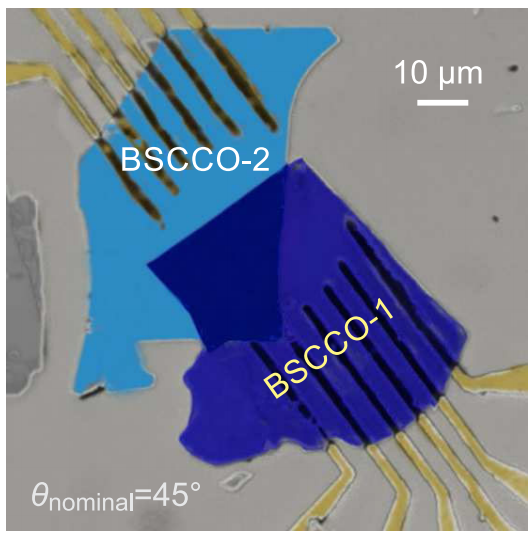 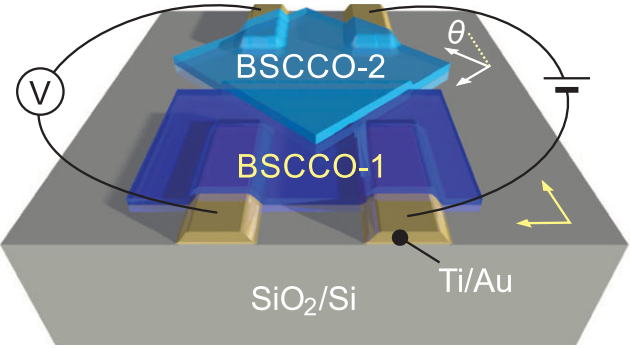 Y. Zhu, et al, 
PRX2021
O. Can, et al, Nat. Phys. 17, 519(2021)
Our General Theory
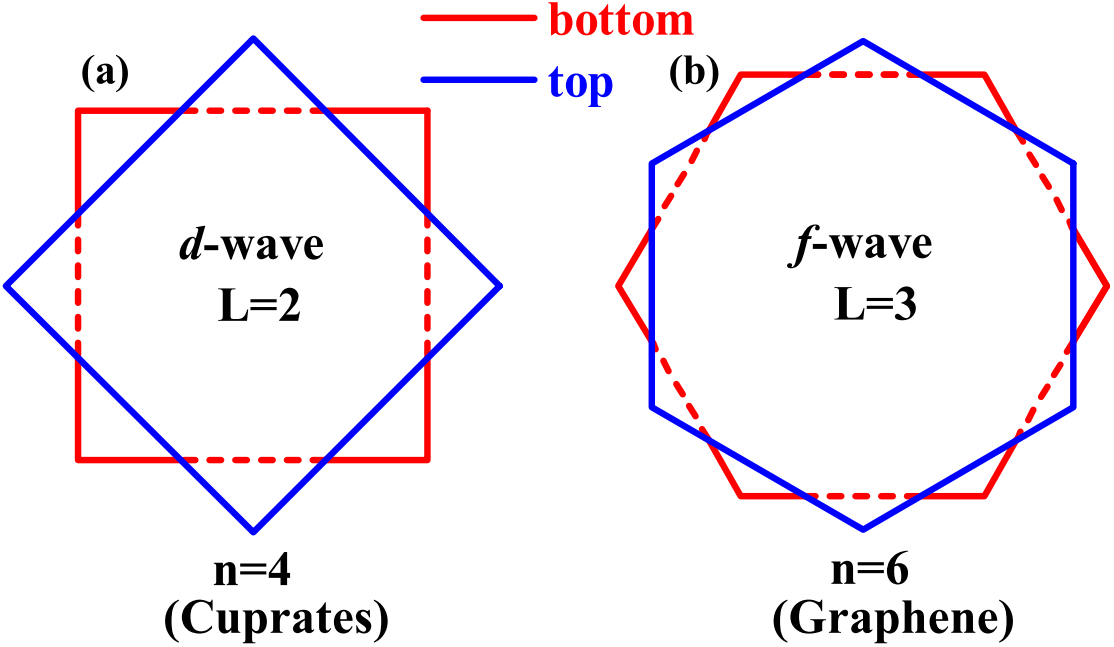 Y.-B. Liu, et al,  PRB 2023 ;  
 arXiv: 2301.07553; 
 arXiv: 2301.06357
Take a twist bilayer. Suppose each Dn-symmetric (n=4/6) crystalline monolayer carries non-TSC with PAM  L=n/2 
     Maximumly twist: Dnd ~D2n . Consequence of IJC?






Ground-state phase: chiral TSC   (d+id (n=4) ;  f+if (n=6) )              
Vestigial phases:   charge-4e SC & chiral metal  
Based on G-L theory and combined RG/MC calculations.
G-L Theory: Ground State
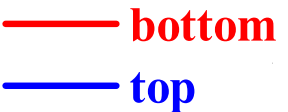 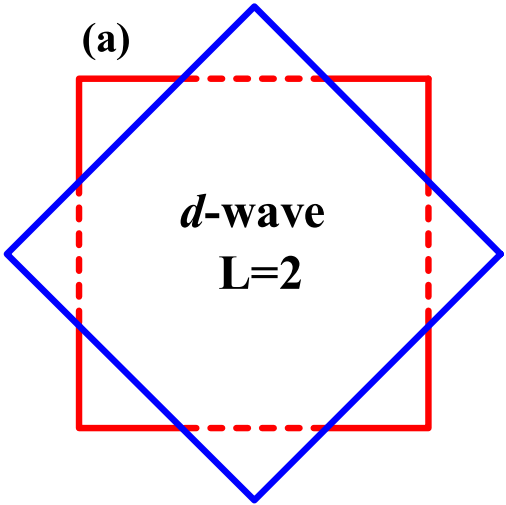 +
-
+
,
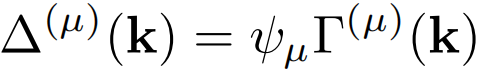 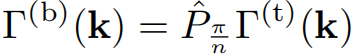 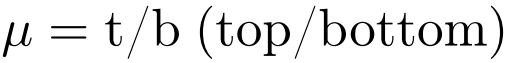 -
-
-
+
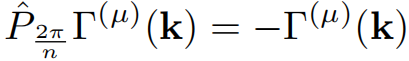 +
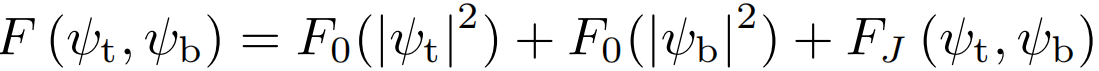 Pairing gap            ; form factor            ;amplitude                                                
                                                                                          
                        
The  fixed form factor             for              


The G-L free energy functional
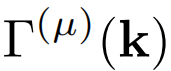 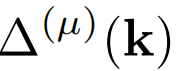 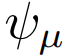 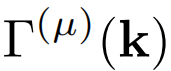 Y.B.Liu, et al, arXiv: 2201.01656;  ibid 2301.07553
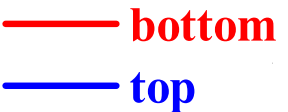 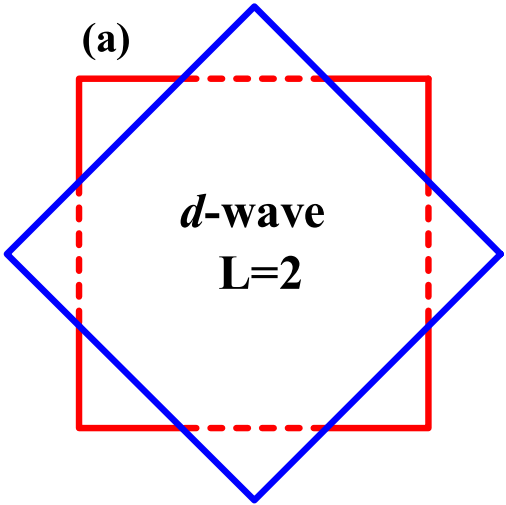 +
-
+
-
-
-
+
+
G-L Theory: Ground State
The first-order IJC :   satisfies U(1)- and TR

Invariance of        under       dictates 
                   

The  second-order IJC: 

Minimization of  free energy:
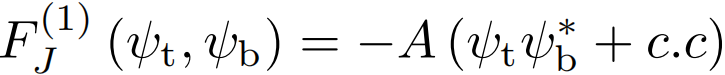 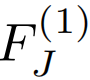 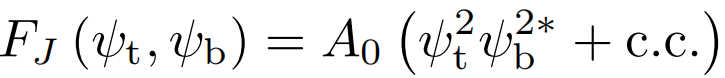 
chiral d+id/f+if TSC
determined by microscopic calc
nematic  d/f  SC
Two examples : 45o-TB cuprates; 30o-TBG
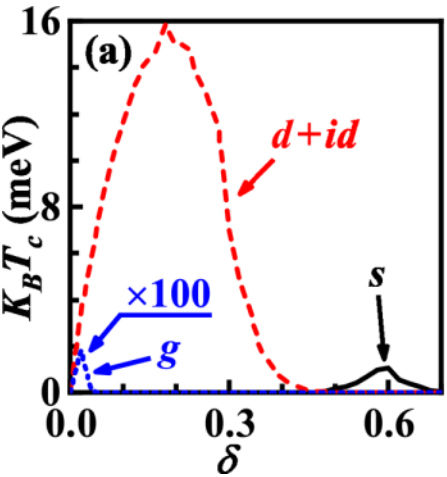 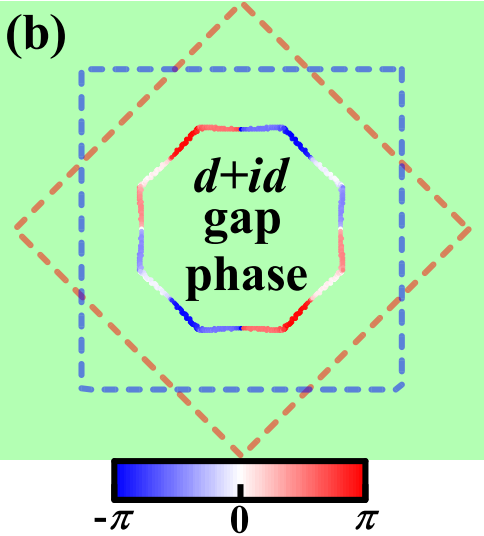 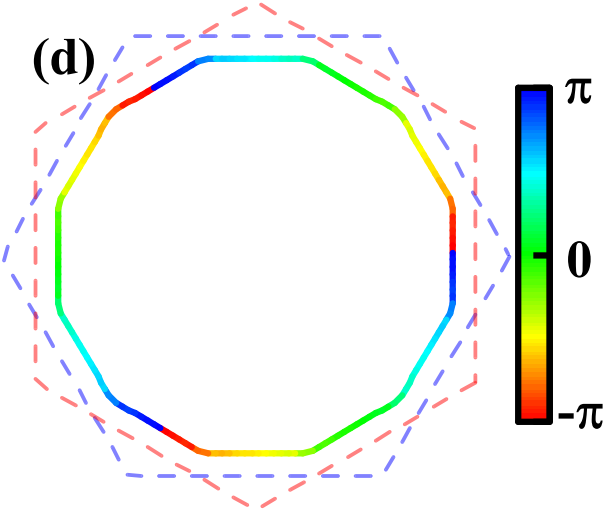 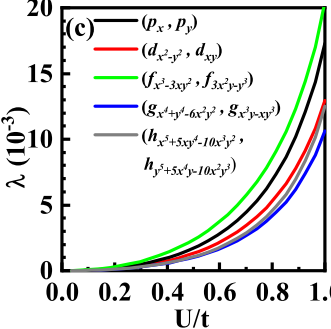 d+id TSC in 45o-TBC
     n=4, L=n/2=2
Results of microscopic calculations based on perturbational-band theory
f+if TSC in 30o-TBG
    n=6, L=n/2=3
BEC
superconductivity with 
fractionalized  flux
e
e
4e -- bound state
e
e
The Charge-4e SC
Charge-4e SC:  long-sought novel SC beyond BCS





Real SC: Zero resistivity and Meissner effect
Characterized by half flux quantization : hc/4e
Many properties unknown, e.g. gapped or not?
Lack of unambiguous material realization
Total phase locked; relative phase fluctuate:                 charge-4e SC
Relative phase locked; total phase fluctuate:                 chiral metal
Charge-4e SC in TB-QCs
Inspired by the great idea of Prof. Congjun Wu
          M. Zeng, L.-H. Hu, H.-Y. Hu, Y.-Z. You, and C. Wu, arXiv: 2102.06158
Pairing-phase fluctuations in a bilayer system 


Low-energy effective Hamitonian of TB-QCs
Get the phase diagram by combined RG & MC
Physical quantities and correlations by MC
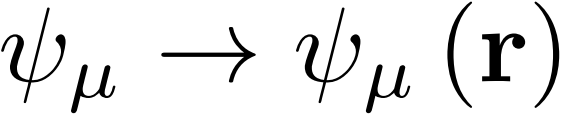 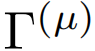 (               )
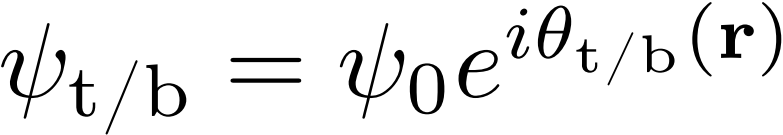 ,
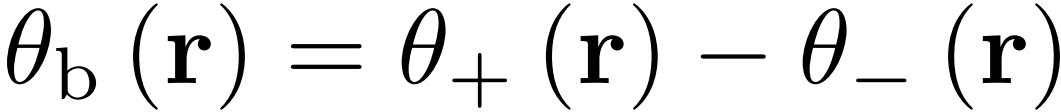 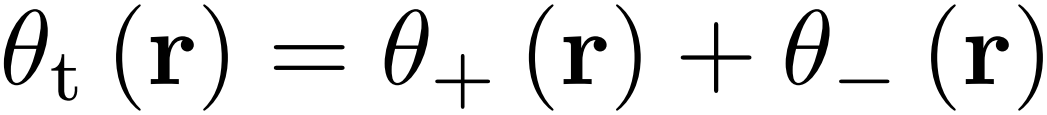 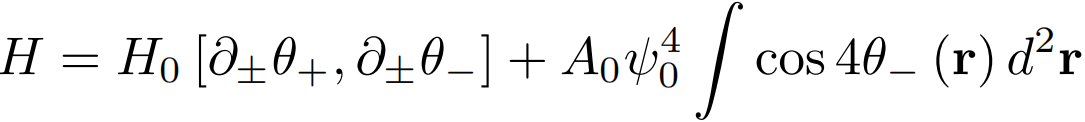 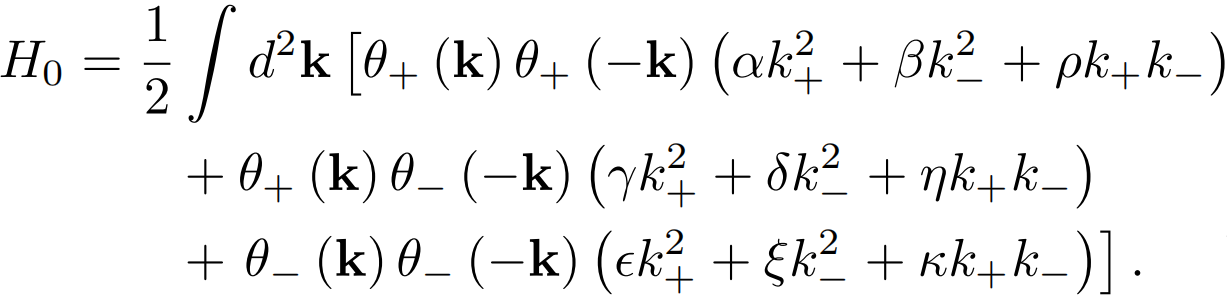 Low-Energy Effective Model
Fix       , set                     : spatial fluctuation 
 Focus on the phase  fluctuation

The total- and relative- phase fields  

Low-energy effective Hamiltonian
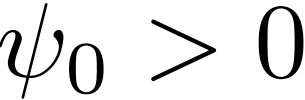 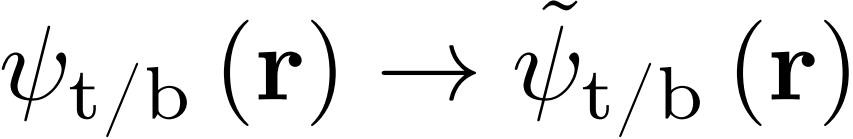 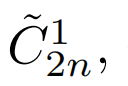 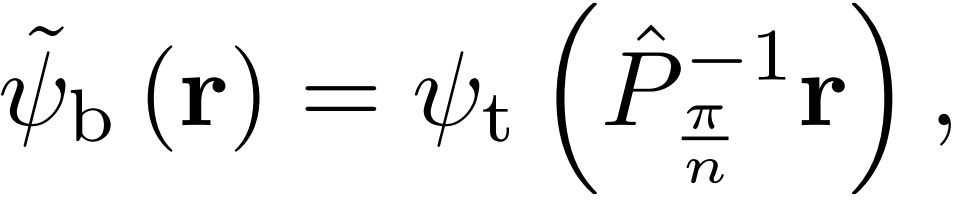 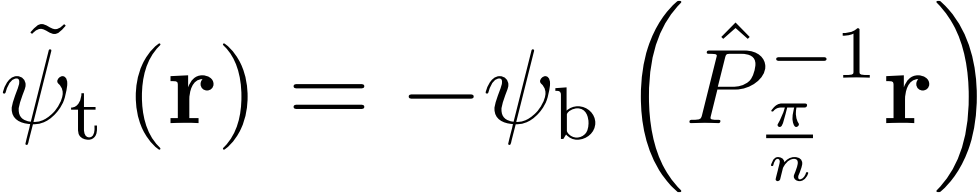 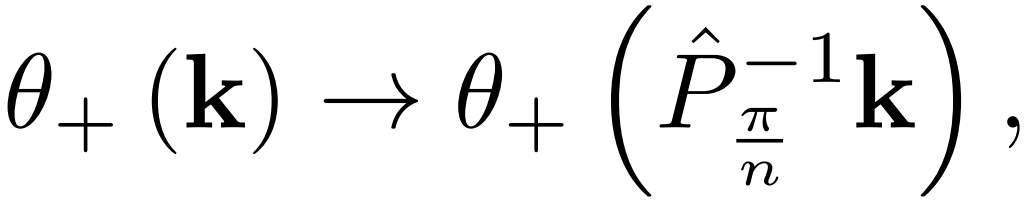 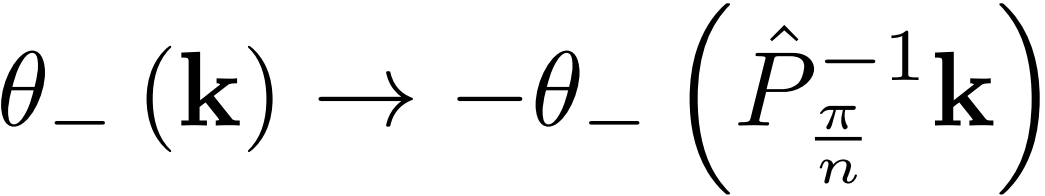 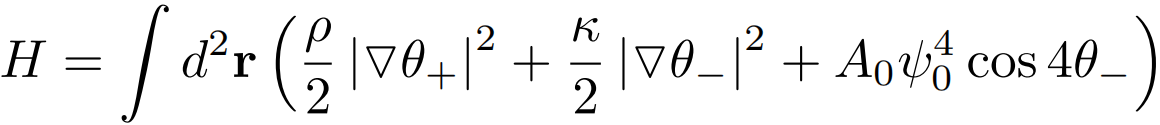 ,      :  stiffness parameters
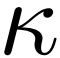 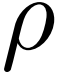 Low-Energy Effective Model
Symmetry operation under



Invariance of Hamiltonian H under        requires  

The resultant classical Hamiltonian
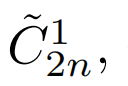 Y.B.Liu, et al, arXiv: 2301.06357
Low-Energy Effective Model
,
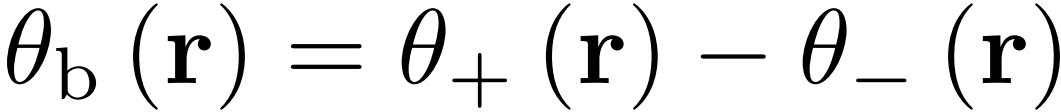 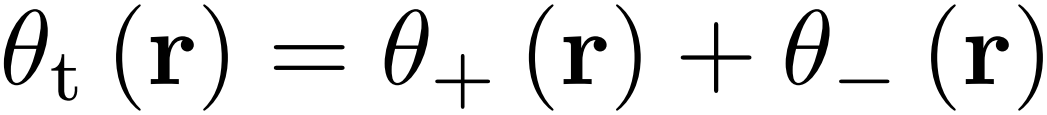 integer vortex
half-half  vortex
vortices first unilateral proliferate:           charge-4e SC
      vortices first unilateral proliferate:           chiral  metal
half     - half     vortices first proliferate:         normal metal
Three types of vortices




Various phases and phase diagram
      When T    0,  all vortex--anti-vortex pairs             chiral TSC
        When T   ,   determined by T and
,
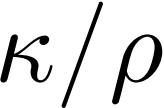 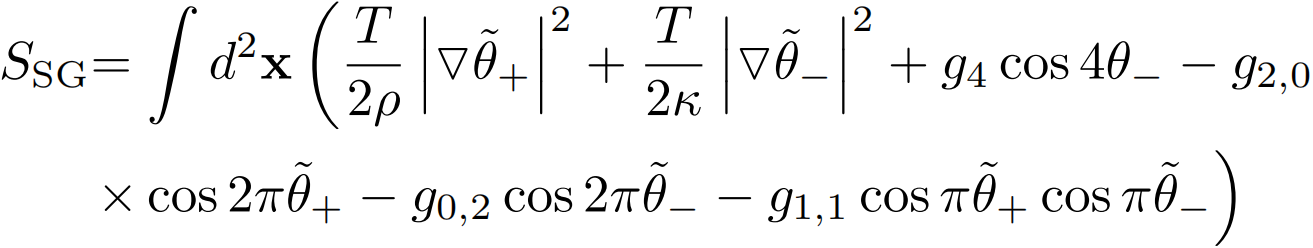 :   dual vortex fields
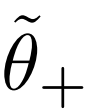 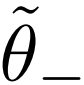 ,
,
,
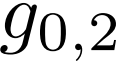 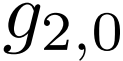 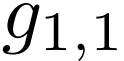 :   fugacities of three  vortex fields
The RG Study
The action at temperature T 


Map to the Sine-Gordan model
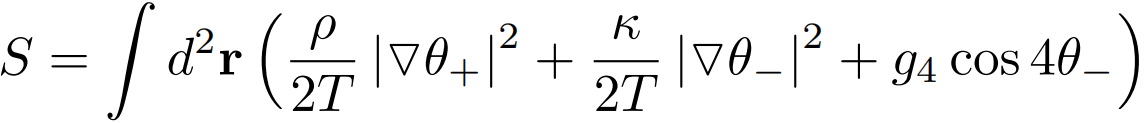 M. Zeng, et al, arXiv: 2102.06158
One-Loop RG Phase Diagram
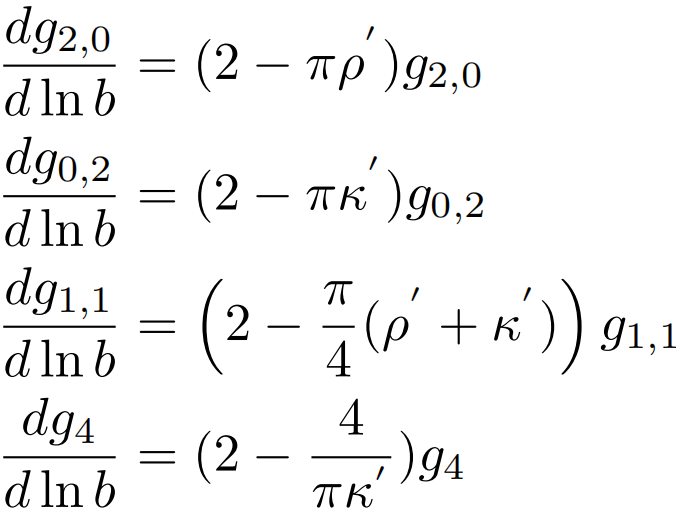 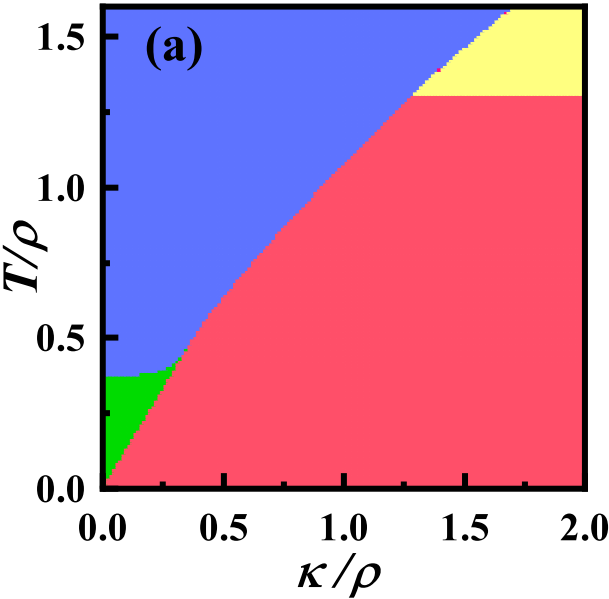 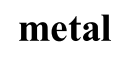 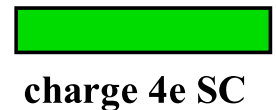 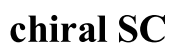 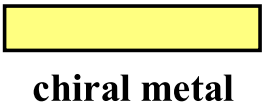 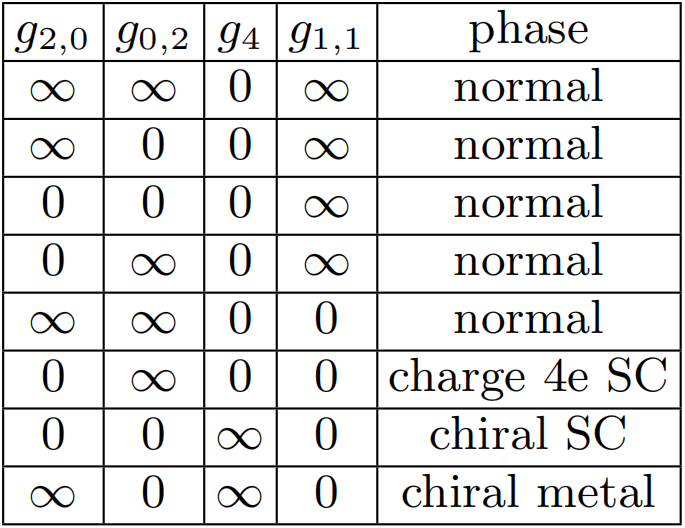 Y.B.Liu, et al, arXiv: 2301.06357
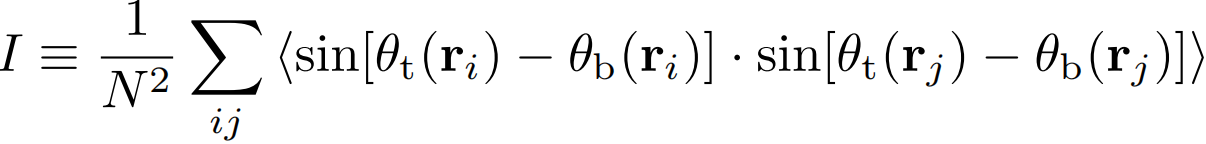 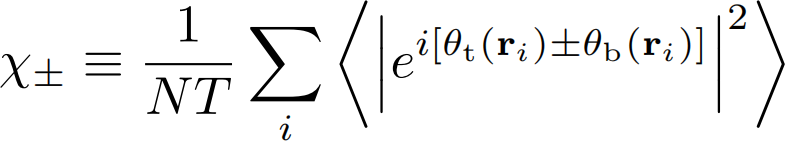 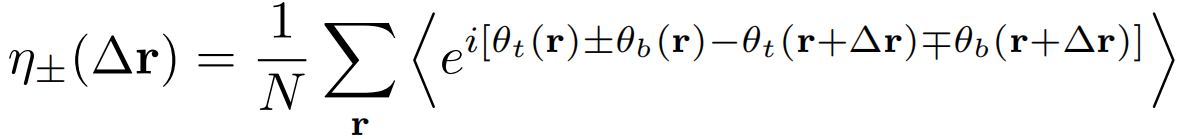 The Monte-Carlo Study
Calculate physical quantities by Monte-Carlo 
Superfluid density:    ,  the Ising ODP: 
 Susceptibility      , correlation function
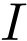 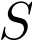 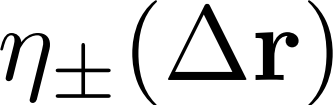 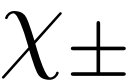 ,           : the insert flux;      : the free energy
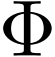 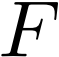 M. Zeng, et al, arXiv: 2102.06158
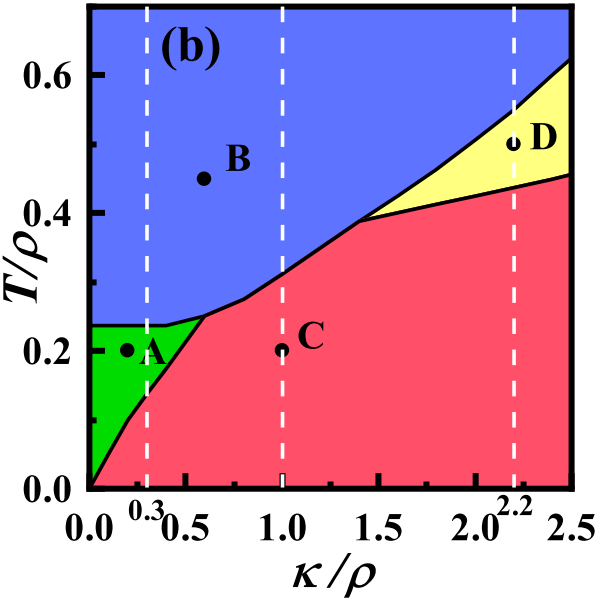 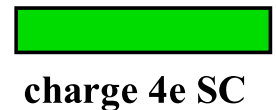 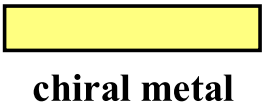 The Monte-Carlo Results
Y.B.Liu, et al, arXiv: 2301.06357
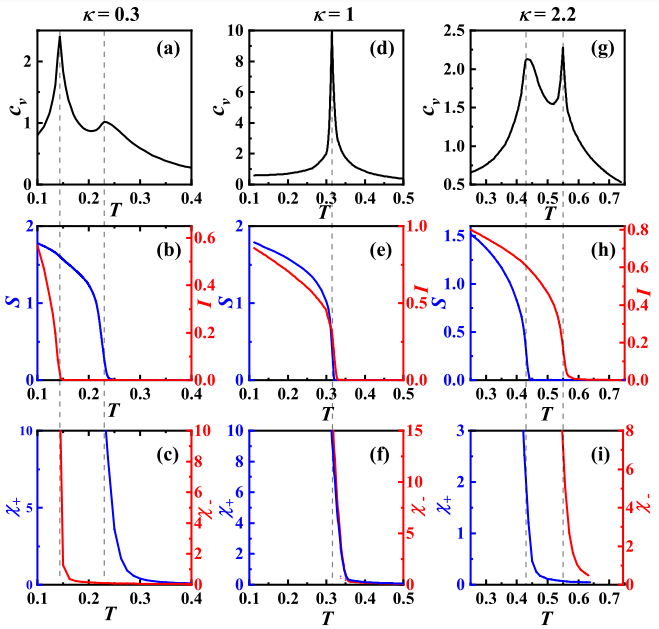 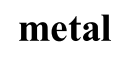 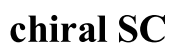 MC phase diagram
T dependences of quantities
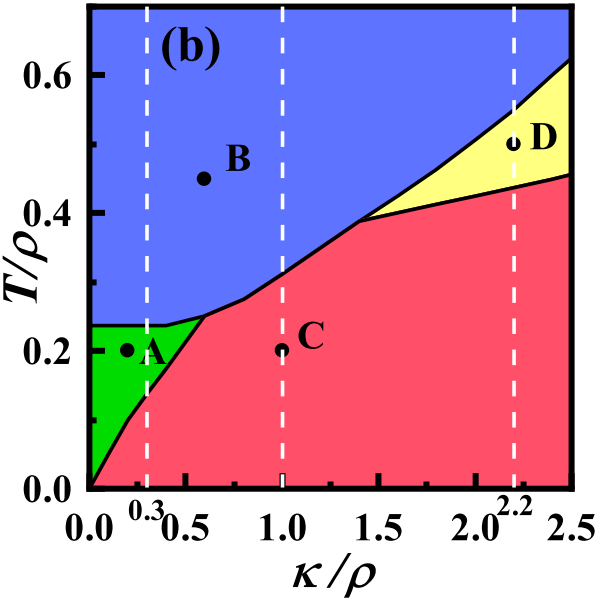 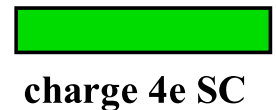 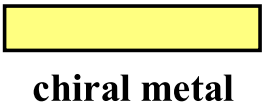 The Monte-Carlo Results
Y.B.Liu, et al, arXiv: 2301.06357
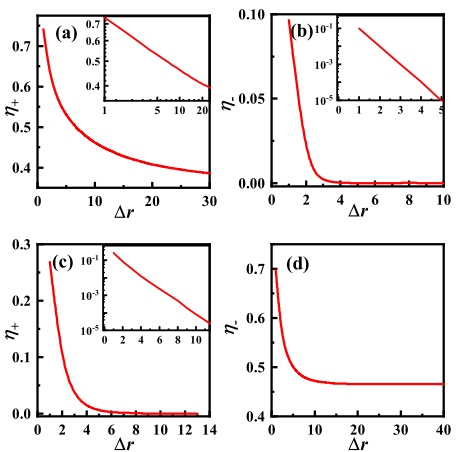 point  A
point  
D
MC phase diagram
Correlation functions for A and D
Conclusion
SCs driven by e-e interaction on QCs investigated 
For intrinsic QCs:
        A. The K-L pairing mechanism applies 
        B. Pairing symmetries classified
        C. Universal spontaneous bulk current in chiral TSCs
The extrinsic QCs: 
        A. Make chiral TSCs from non-TSCs
        B. Realize the long-sought charge-4e SC
More exotic electron instabilities on QCs.
           SDW,  CDW,  Spin Liquid, ......
Thanks!
m and n dependence of           : each m state will pair with all n
Classification of pairing symmetry
Breaking of Anderson's theorem
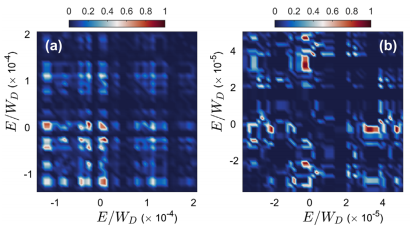 s-wave singlet
d+id-wave triplet
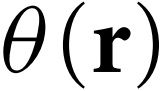 -- unilateral quasi-ordering:    SC1
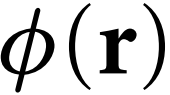 -- Z2 fluctuation under the IJC:  kill SC2
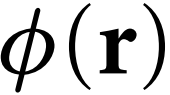 Charge-4e SC in Hetostructure Bilayer
Charge-4e SC in hetostructure bilayer by  IJC.
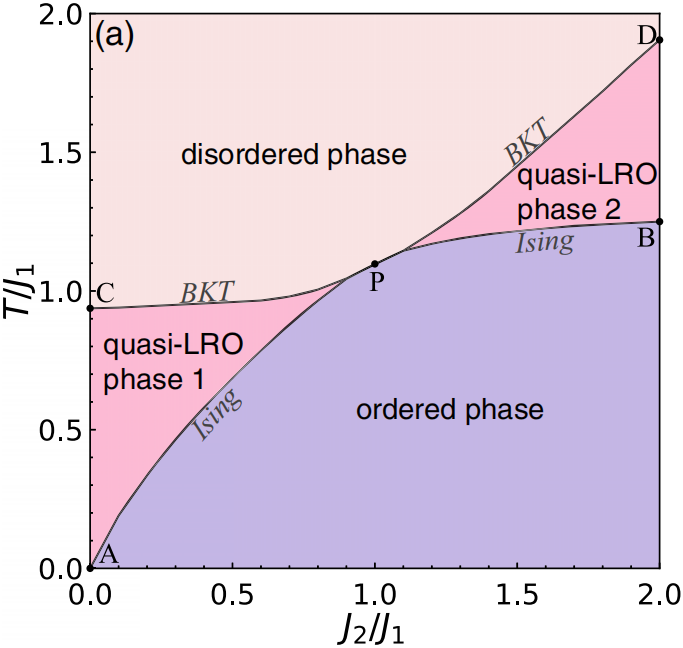 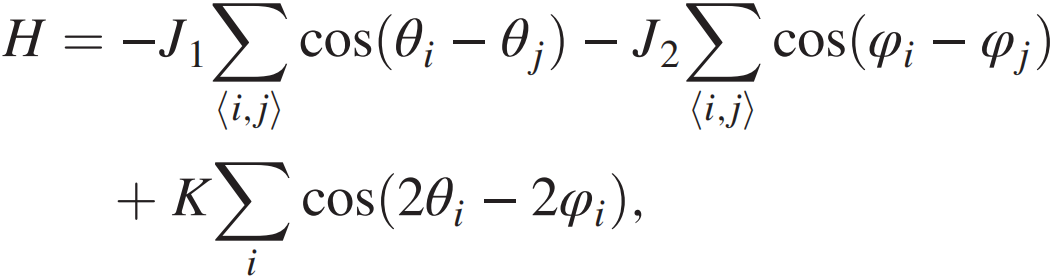 J1/2 :    phase stiffness in layer 1/2 
K:     second-order IJC
When T       0,      both layers host SC
When T   ,  SC2 is first killed,  (for J2<J1)
--  quasi-ordering:    charge-4e SC in layer2
*2
F. F. Song, et al, PRL2022
Charge-4e SC in layer 2 induced by charge-2e SC in layer 1 through IJC
Difficult in experiment detection:  The half  flux  quantization invisible